31-4
These materials are by the Kongki Ka Project and are made available to you under the terms of the Creative Commons Attribution ShareAlike license 4.0.
You have permission to share and redistribute these materials in any format and to make reasonable revisions and adaptations of this translation, provided that:
You include the above licence and source information.
If you redistribute these materials or create derivatives, you must distribute your contributions under the same license as the original.
 
The Holy Bible, Berean Standard Bible, BSB is produced in cooperation with Bible Hub, Discovery Bible, OpenBible.com, and the Berean Bible Translation Committee. This text of God's Word has been dedicated to the public domain.
 
Tibetan text is from the The Holy Bible in Modern Literary Tibetan, New Tibetan Bible translation.
This translation is made available under the terms of the Creative Commons Attribution-NonCommercial-NoDerivatives 4.0 International license.
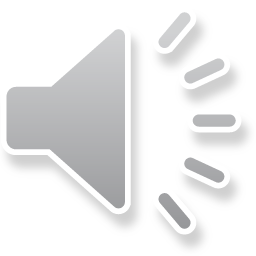 [Speaker Notes: Ch
Jesus’ Childhood
1. Simeon and Anna - Luke 2:21-38 (Left Top)
2. The Magi give gifts to Jesus - Matt 2:1-11 (Right Center)
3. Flight to Egypt and return to Nazareth - Matthew 2:12-23 (Left)
4. Childhood in the Temple - 2:40-52 (Right Bottom)]
ལོ་ཀུ 2
སྐྱབས་མགོན་ཡེ་ཤུ་དགུང་ལོ་གཞོན་པའི༌དུས།
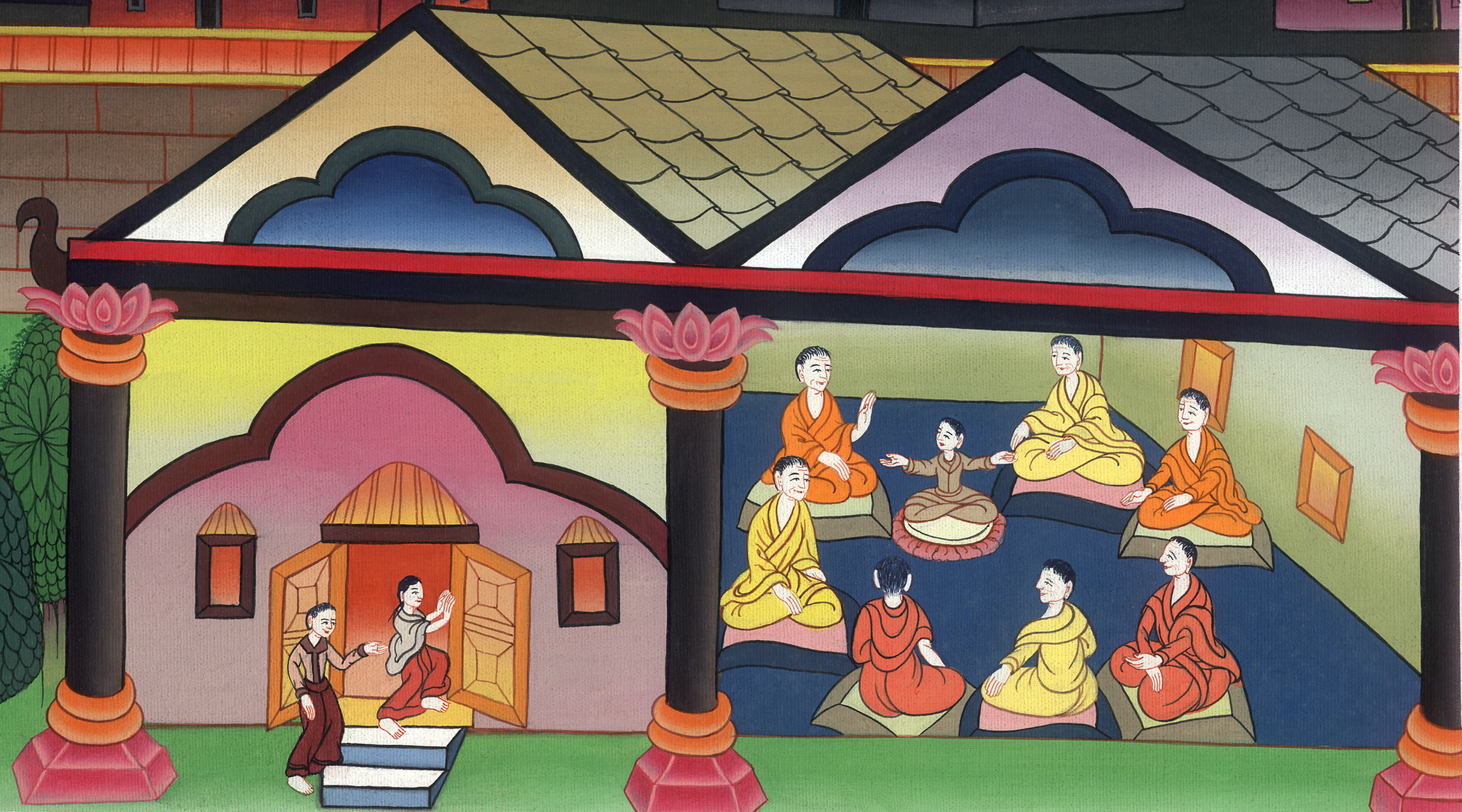 4. Childhood in the Temple – Luke 2:39-52 (Right Bottom)
ལོ་ཀུ 2
སྐྱབས་མགོན་ཡེ་ཤུ་དགུང་ལོ་གཞོན་པའི༌དུས།
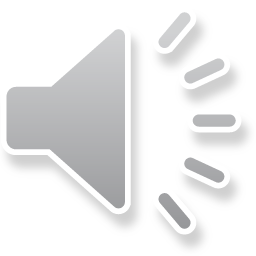 ལོ་ཀུ 2
སྐྱབས་མགོན་ཡེ་ཤུ་དགུང་ལོ་གཞོན་པའི༌དུས།
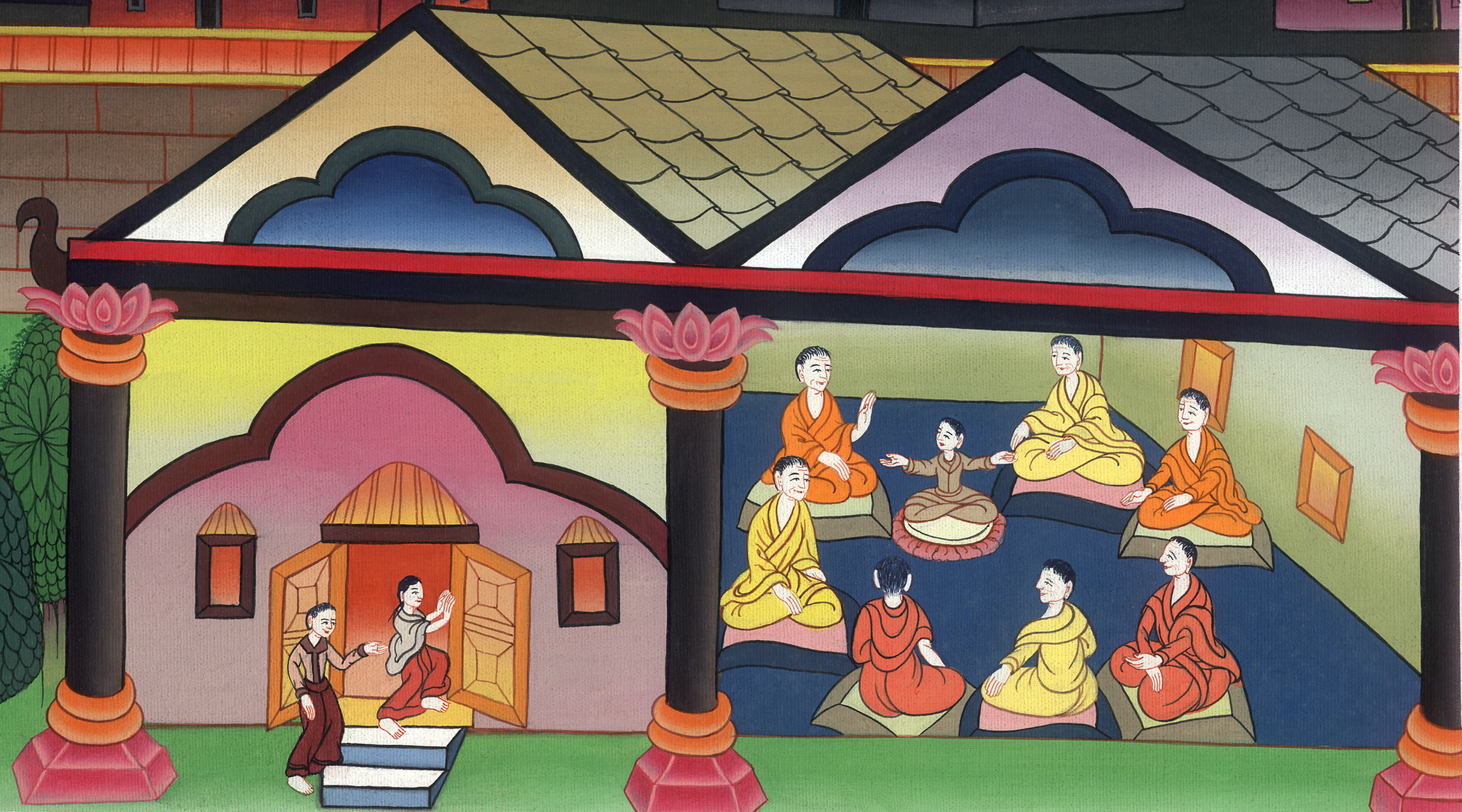 This work is licensed under a Creative Commons Attribution-ShareAlike 4.0 International License`
39When Jesus’ parents had done everything required by the Law of the Lord, they returned to Galilee, to their own town of Nazareth.
40And the Child grew and became strong. He was filled with wisdom, and the grace of God was upon Him.
39སྐྱབས་མགོན་ཡེ་ཤུའི་ཡབ་ཡུམ་གཉིས་ཀྱིས་གཙོ་བོའི་བཀའ་ཁྲིམས་ལྟར་ལས་ཐམས་ཅད་བསྒྲུབས་རྗེས་ག་ལིལ་ཡུལ་གྱི་ནཱ་ཙ་རེལ་གྲོང་རྡལ་དུ་ཕྱིར་ལོག༌པ་རེད། 40ཕྲུ་གུ་ཡེ་ཤུ་ནར་སོན་ཏེ་སྟོབས་ཤུགས་འཛོམས་ཤིང་མཁྱེན་རབ་རྒྱས་པ་དང་། དཀོན་མཆོག་གི་ཐུགས་རྗེ་ཡང་ཁོང་གི་སྟེང་ལ་ཁྱབ་བོ།།
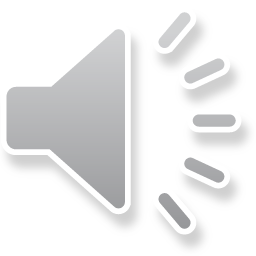 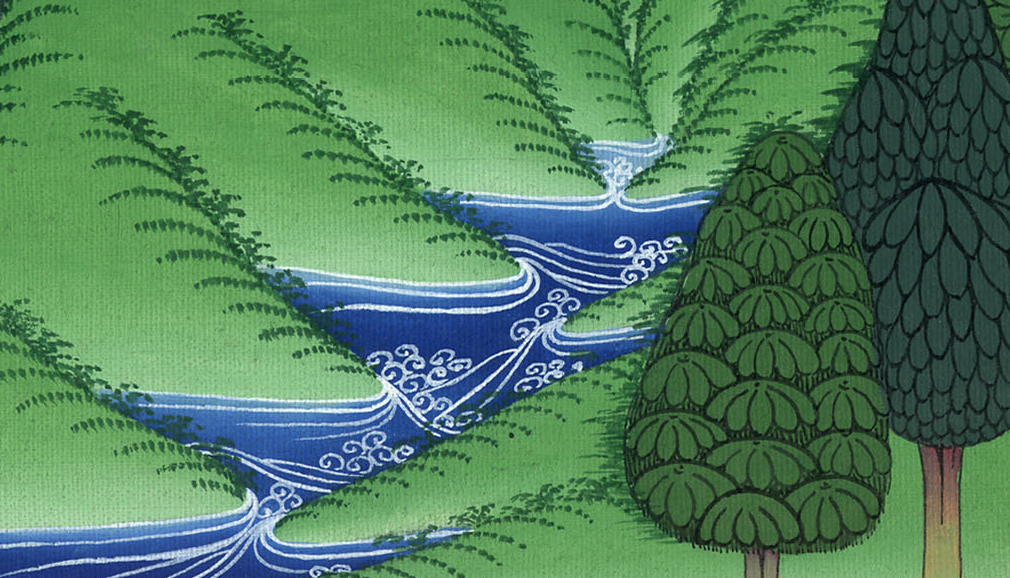 ལོ་ཀུ 2:39,40
41Every year His parents went to Jerusalem for the Feast of the Passover. 42And when He was twelve years old, they went up according to the custom of the Feast.
41ལོ་རེར་བཞིན་པེ་སག་དུས་ཆེན་ལ་སྐྱབས་མགོན་ཡེ་ཤུའི་ཡབ་ཡུམ་གཉིས་ཡེ་རུ་སཱ་ལེམ་དུ་འགྲོ༌ཞིང༌། 42སྐྱབས་མགོན་ཡེ་ཤུ་དགུང་ལོ་བཅུ་གཉིས་ལ་སོན་ཚེ་དུས་ཆེན་གྱི་ལུགས་སྲོལ་བཞིན་ཁོང་རྣམས་ཀྱང་ཡེ་རུ་སཱ་ལེམ་དུ་ཕེབས་པ་དང་།
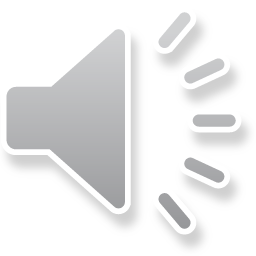 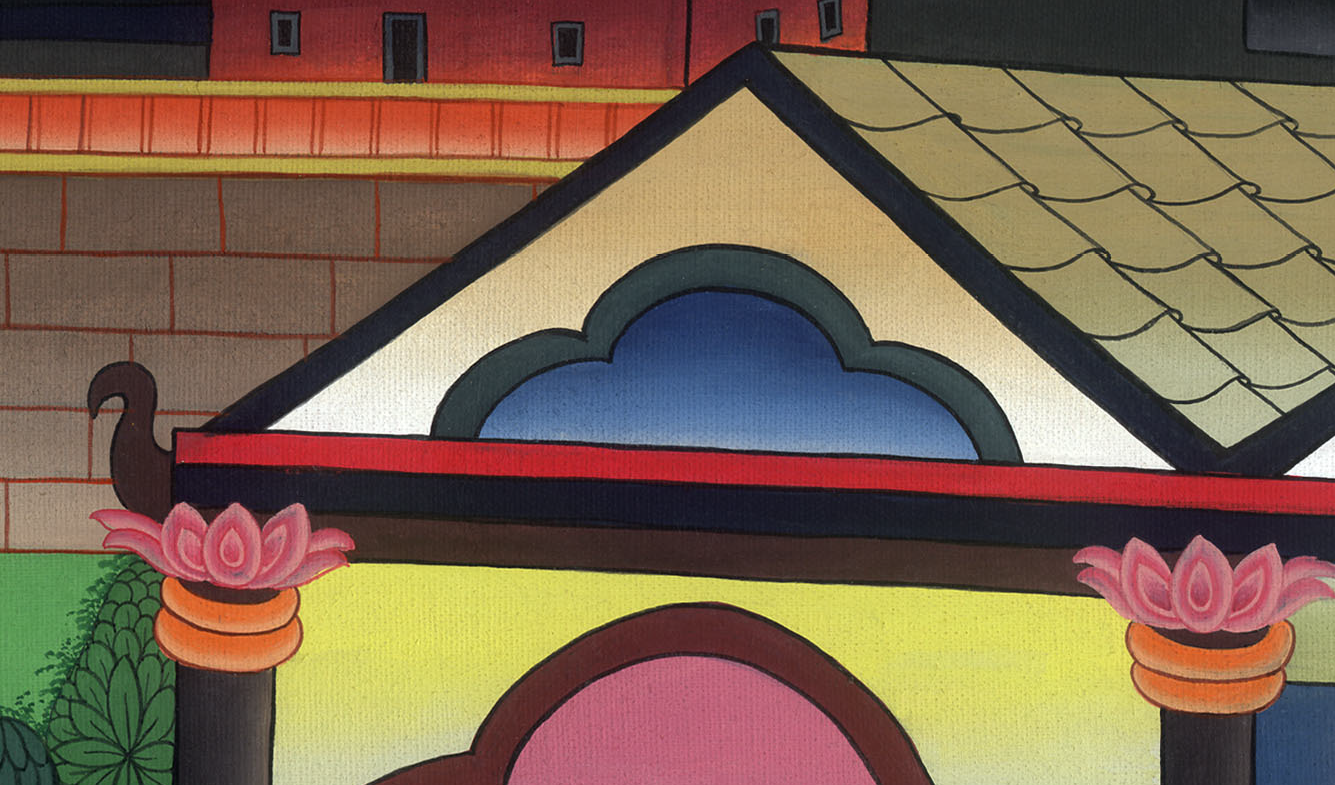 ལོ་ཀུ 2:41,42
43When those days were over and they were returning home, the boy Jesus remained behind in Jerusalem, but His parents were unaware He had stayed.
43དུས་ཆེན་མཇུག་རྫོགས་ནས་ཕྱིར་ལོག༌སྐབས། སྐྱབས་མགོན་ཡེ་ཤུ་ཁོང་ཉིད་ཡེ་རུ་སཱ་ལེམ་དུ་བཞུགས་པ་ནི་ཡབ་ཡུམ་གཉིས་ཀྱིས་མ་ཤེས༌པར།
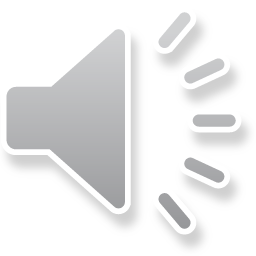 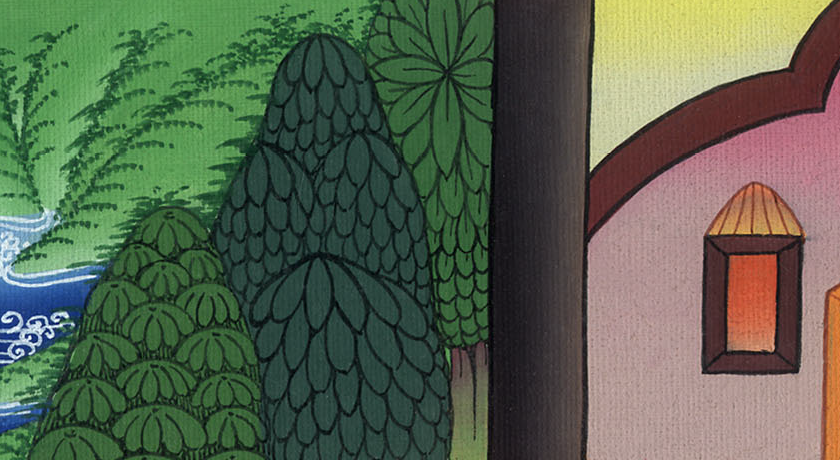 ལོ་ཀུ 2:43
44Assuming He was in their company, they traveled on for a day before they began to look for Him among their relatives and friends.
45When they could not find Him, they returned to Jerusalem to search for Him.
44སྐྱབས་མགོན་ཡེ་ཤུ་ལམ་གྲོགས་དག་གི་ཁྲོད་དུ་ཡོད་སྙམ༌སྟེ། ཉིན་གཅིག་གི་ལམ་དུ་སོང་རྗེས་གཉེན་ཉེ་དང་རྒྱུས་ཡོད་རྣམས་ཀྱི་ཁྲོད་ནས་བཙལ༌ནའང༌། 45མ་རྙེད་པས་ཡང་བསྐྱར་འཚོལ་བཞིན་ཕྱིར་ཡེ་རུ་སཱ་ལེམ་དུ་ལོག་གོ།
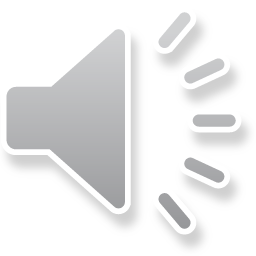 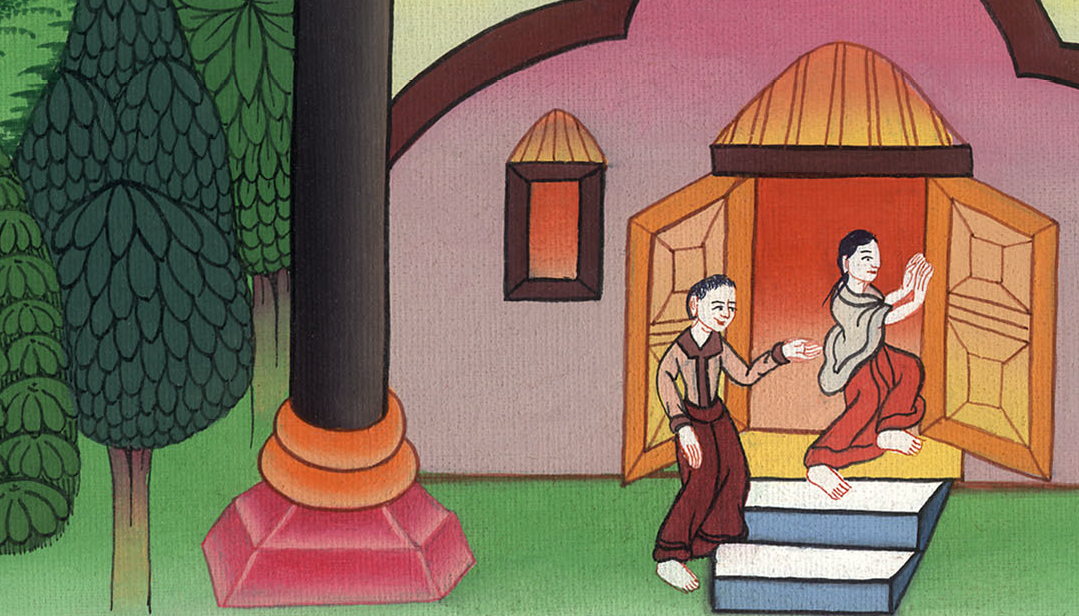 ལོ་ཀུ 2:44,45
46Finally, after three days they found Him in the temple courts, sitting among the teachers, listening to them and asking them questions. 47And all who heard Him were astounded at His understanding and His answers.
46ཉིན་གསུམ་འགོར་རྗེས་ཁོང་གིས་མཆོད་ཁང་ནང་དུ་སློབ་དཔོན་རྣམས་ཀྱི་དཀྱིལ་ནས་ཆོས་ལ་ཉན་ཞིང་དྲི་བ་འདྲི་བཞིན་བཞུགས་པ་ཡབ་ཡུམ་གཉིས་ཀྱིས་མཐོང༌། 47ཁོང་གི་གསུང་ཐོས་པའི་མི་ཐམས་ཅད་ནི་ཁོང་གི་རིག་པ་རྣོ་ཞིང་ལན་བཏབ་པར་ངོ་མཚར་བར་གྱུར་ཏོ།།
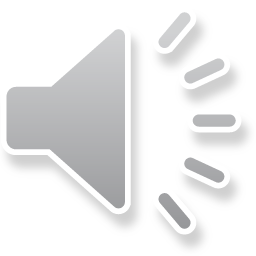 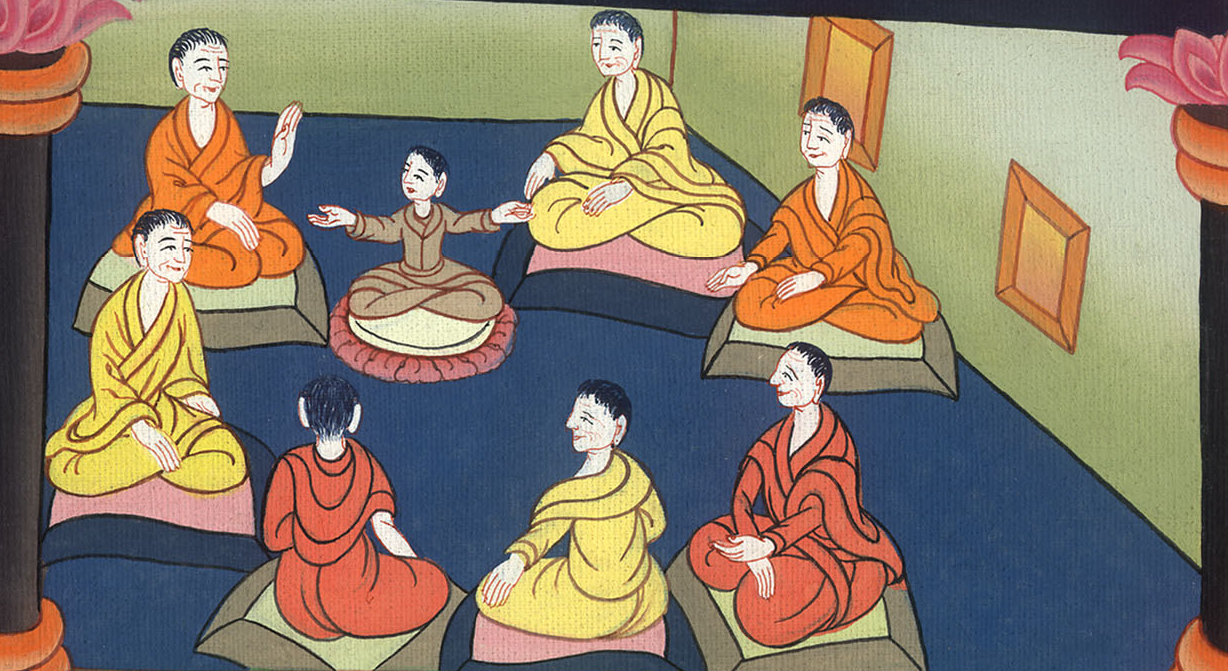 ལོ་ཀུ 2:46,47
48When His parents saw Him, they were astonished. “Child, why have You done this to us?” His mother asked. “Your father and I have been anxiously searching for You.”
48ཁོང་གི་ཡབ་ཡུམ་གཉིས་ཀྱིས་ཀྱང་དོན་དེ་མཐོང་ནས་ཤིན་ཏུ་ངོ་མཚར༌བར་གྱུར། ཁོང་གི་ཡུམ་ན༌རེ། བདག་གི་བུ། ཁྱོད་ཀྱིས་ཅིའི་ཕྱིར་ངེད་གཉིས་ལ་དེ་ལྟར་བྱས༌སམ། ལྟོས༌དང༌། ཁྱོད་ཀྱི་ཕ་དང་ངེད་གཉིས་སེམས་འཚབས་ནས་ཁྱོད་རང་བཙལ་བ་ཡིན་ཞེས་ཞུས་པ༌ལ།
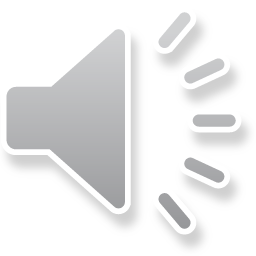 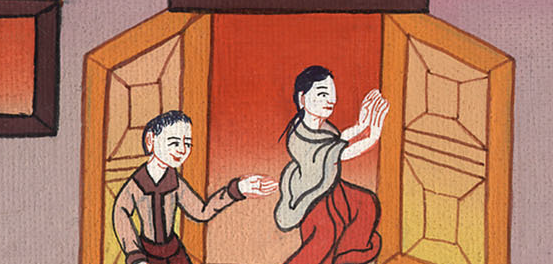 ལོ་ཀུ 2:48
49“Why were you looking for Me?” He asked. “Did you not know that I had to be in My Father’s house ?” 50But they did not understand the statement He was making to them.
49ཁོང་གིས་འདི་སྐད༌དུ། ཁྱེད་གཉིས་ཀྱིས་ཅིའི་ཕྱིར་ང་རང་འཚོལ་བ་ཡིན། ང་རང་བདག་གི་ཡབ་ཀྱི་བཞུགས་གནས་སུ་སྡོད་དགོས་པའང་མི་ཤེས་སམ་ཞེས་གསུངས༌ཀྱང༌། 50ཡབ་ཡུམ་གཉིས་ཀྱིས་གསུང་དེའི་དོན་མ་རྟོགས༌སོ།།
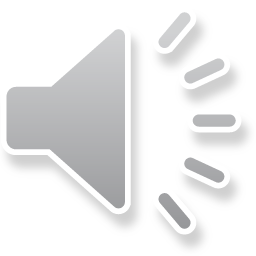 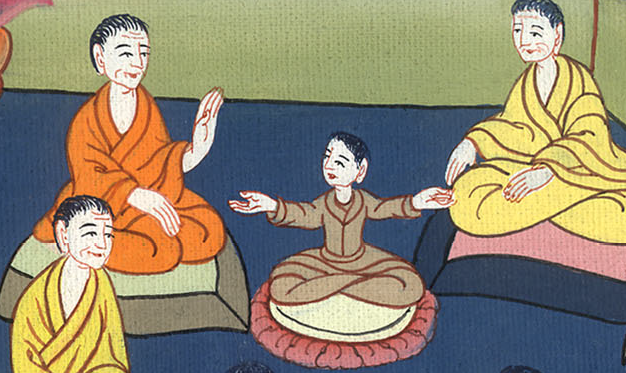 ལོ་ཀུ 2:49,50
51Then He went down to Nazareth with them and was obedient to them. But His mother treasured up all these things in her heart.
51དེ་ནས་ཁོང་ཉིད་ཡབ་ཡུམ་གཉིས་དང་མཉམ་དུ་ནཱ་ཙ་རེལ་གྲོང་རྡལ་དུ་མར་ཕེབས་ཏེ་ཁོང་གཉིས་ཀྱི་ཚིག་ལ་གསན་ཞིང་བཞུགས། ཁོང་གི་ཡུམ་གྱིས་ཀྱང་དོན་འདི་ཐམས་ཅད་སེམས་སུ་བཟུང༌ངོ་༎
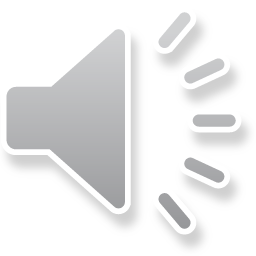 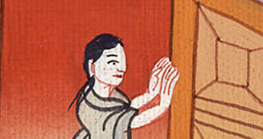 ལོ་ཀུ 2:51
52And Jesus grew in wisdom and stature, and in favor with God and man.
52སྐྱབས་མགོན་ཡེ་ཤུའི་མཁྱེན་རབ་དང་སྐུ་གཟུགས། ཡང་དཀོན་མཆོག་གིས་ཁོང་ལ་གཅེས་པའི་ཐུགས་དང་མི་རྣམས་ཁོང་ལ་དགའ་བའི་སེམས་བཅས་ལྷན་དུ་རྒྱས༌སོ།།
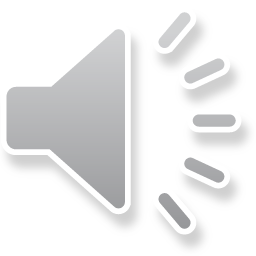 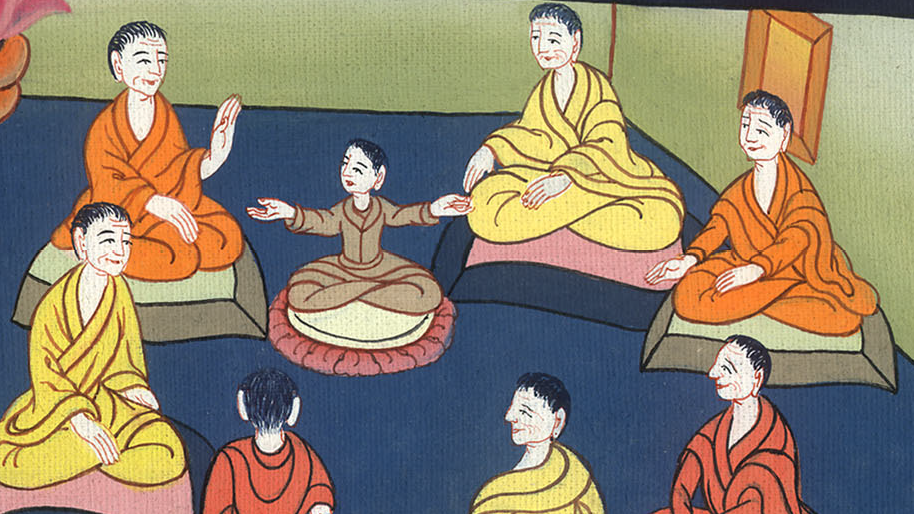 ལོ་ཀུ 2:52